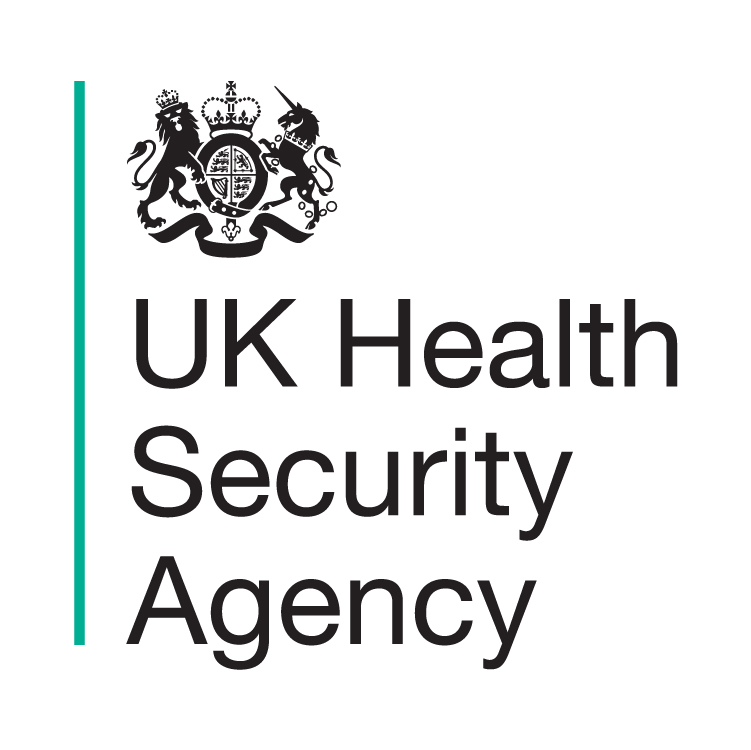 What parents think about the teenage  vaccination programme

Online survey March 2023
Characteristics of 1003 parents who took part
Demographics
All parents of eligible teenagers
Age
Ethnicity
Region
Gender
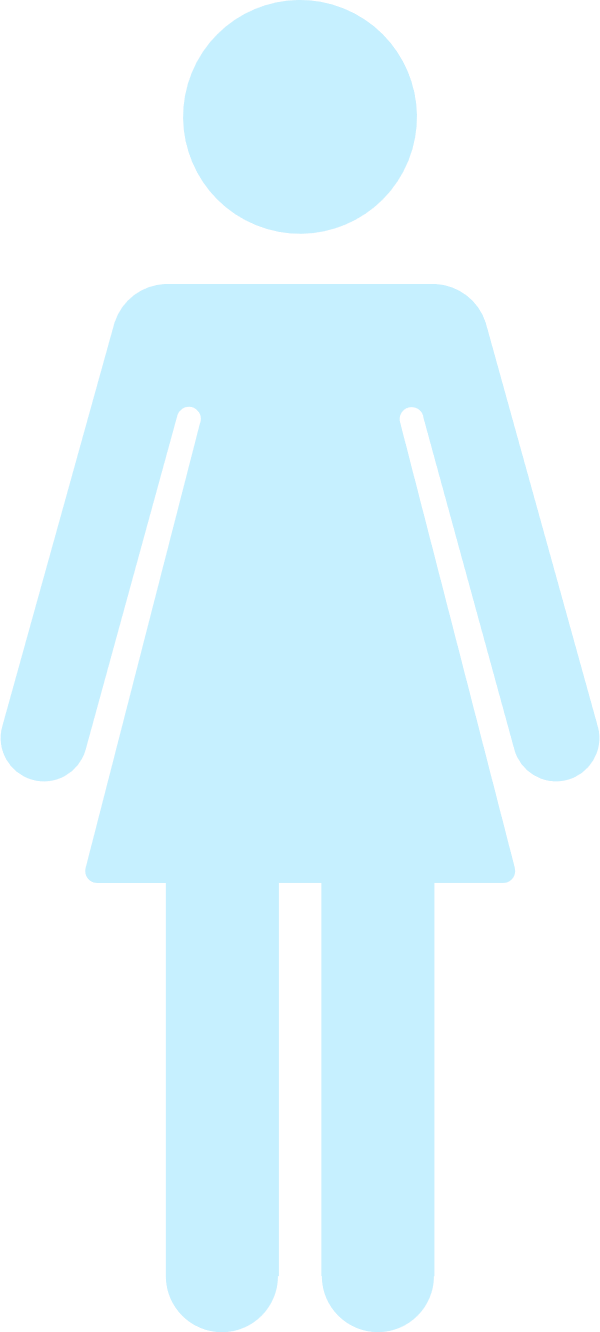 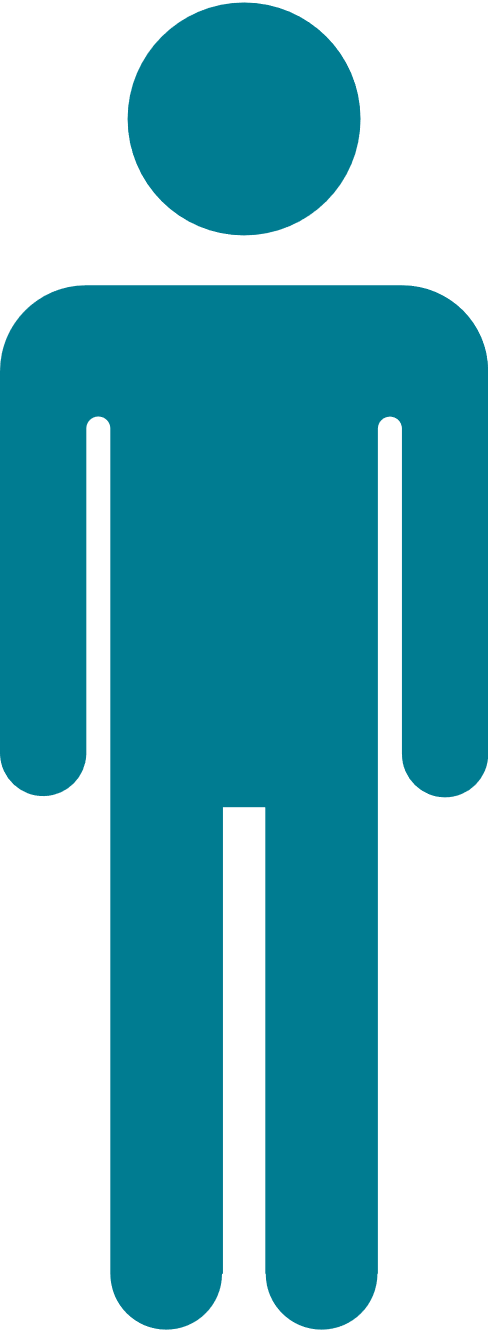 Social Grade
Religion
Source: Basis Research, Parents and Teenage Vaccinations. AGE. Age / AREA. In which of the following areas do you live? / Q25. Are you…? / Q29. Which of the following groups do you consider yourself belonging to? / Q30. What is your religion? / Q31. Which of the following options best describes the occupation of the chief income earner in your household?  
Base: All parents of eligible teenagers (n=1003)
2
Had parents seen or heard anything about vaccinations for teenagers in the last 12 months?
Have you seen, heard or read anything about vaccinations for teenagers in the last 12 months?
Significantly higher / lower vs. both year groups
Yes
No
Don’t know/ can’t remember
3
Source: Basis Research, Parents and Teenage Vaccinations. Base: All parents of eligible teenagers who had seen/read/heard about teenage vaccines in the last 12 months (n=821)
Most parents had only seen or heard positive information about vaccines
Overall, would you say the information was…?
In favour of vaccines



75%
Against vaccines



3%
A mixture




10%
Neutral




12%
% positive vs negative info about vaccines
4
Source: Basis Research, Parents and Teenage Vaccinations. Q5. 
Base: All parents of eligible teenagers who have seen/read/heard about teenage vaccines in the last 12 months (n=595)
Most parents had not seen anything about vaccines on social media in the last year
Have you seen anything on social media about vaccines for teenagers in the last 12 months?
Yes
Don’t Know
No
24%
7%
69%
5
Source: Basis Research, Parents and Teenage Vaccinations. Q6. 
Base: All parents of eligible teenagers (n=1003)
Although only a small number of parents had seen something about vaccines on social media, those who had were more likely to report seeing negative information than other parents
Overall, would you say the information was…?
In favour of vaccines



48%
Against vaccines



15%
A mixture




23%
Neutral




15%
% of positive vs negative info on social media
6
Source: Basis Research, Parents and Teenage Vaccinations.. 
Base: All parents of eligible teenagers who have seen something about teenage vaccines on social media in the last 12 months (n=240)
Most parents had not seen any information about vaccines that would cause them concern
Have you seen or heard anything that made you concerned or worried about your child(ren) having a teenage vaccine?
Have not seen or heard something that concerned them
Have seen or heard something that concerned them
82%
15%
7
Source: Basis Research, Parents and Teenage Vaccinations. Q9. 
Base: All parents of eligible teenagers (n=1003)
Of the small number of parents who had seen information about vaccines that concerned them, most specified the Covid-19 vaccine
Which vaccine(s) did it make you feel concerned about?
8
Source: Basis Research, Parents and Teenage Vaccinations. Q11. Base: All parents of eligible teenagers who were concerned about a specific vaccine (n=99)
Most parents think all vaccines are less risk than the disease
Do you think there are any vaccines that are more dangerous / risky for teenagers than the disease itself?
Yes, there are vaccines more dangerous / risky for teenagers than the disease itself
Don’t know / unsure
No, there are no vaccines more dangerous / risky for teenagers than the disease itself
9
Source: Basis Research, Parents and Teenage Vaccinations. Q14. Base: All parents of eligible teenagers (n=1003)
Of the small number of parents (<10%) who thought that there was at least one vaccine more risky than the disease, most specified the Covid-19 vaccine
Which vaccines do you think are more dangerous / risky than the disease itself?
10
Source: Basis Research, Parents and Teenage Vaccinations. Q15. Base: All parents of eligible teenagers who believe there are vaccines more dangerous than the disease itself (n=169)
How important do you feel it is that your teenager is protected against each of these diseases?
% Important (T2B)
Very important
Fairly important
Not at all important
Don’t know
Not very important
11
* Figures under 4% not shown
Source: Basis Research, Parents and Teenage Vaccinations. Q16. Here is a list of diseases which vaccines can protect against. How important do you feel it is that your teenager is protected against each disease?
Base: All parents of eligible teenagers (n=1003)
Most parents trusted the vaccines teenagers were offered and agreed that they were safe, effective and had been properly tested
Here are some things that other people have said about vaccines for teenagers. How much do you agree or disagree with each one?
Strongly agree
Tend to agree
Strongly disagree
Don’t know
Neither agree 
nor disagree
Tend to disagree
12
* Figures under 4% not shown
Source: Basis Research, Parents and Teenage Vaccinations. Q21. Base: All parents of eligible teenagers (n=1003)
Most parents had not refused or delayed any vaccines their teenagers had been offered
Have you ever refused or delayed any teenage vaccines your child has / children have been offered?
13
Source: Basis Research, Parents and Teenage Vaccinations. Q17. Base: All parents of eligible teenagers whose child(ren) have been offered teenage vaccines (n=981),
The Covid-19 vaccine was most likely to be refused or delayed
Which vaccine(s) did you refuse or delay?
14
Source: Basis Research, Parents and Teenage Vaccinations. Q18. Base: All parents of eligible teenagers who have refused / delayed teenage vaccines (n=290)
The majority of parents were happy with the school vaccine delivery and consent process?
To what extent do you personally agree or disagree with each of the following statements concerning teenage vaccines?
I am happy that the teenage vaccines are delivered at school
89% agree (T2B)
I have/had enough information to make my decision about teenage vaccines
86% agree (T2B)
*Figures under 4% not shown
Source: Basis Research, Parents and Teenage Vaccinations. Q19. Base: All parents of eligible teenagers whose child(ren) have been offered teenage vaccines (n=981)
15
Most parents are getting vaccine information from recommended sources
From which of the following sources did you get information about teenage vaccines?
16
Source: Basis Research, Parents and Teenage Vaccinations. Q20a. Base: All parents of eligible teenagers whose child(ren) have been offered teenage vaccines (n=981)
NHS and health professionals are the most trusted sources of information
Trust in vaccine information source | Ranked Top 3 
All parents of eligible teenagers
Source: Basis Research, Parents and Teenage Vaccinations. Q22. Here are some sources of information on vaccines. Please click the below in order based on how much you trust them, with the one you trust the most at the top, and the one you trust the least at the bottom.
Base: All parents of eligible teenagers (n=1003)
17